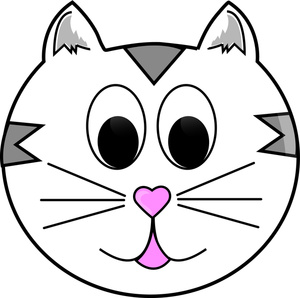 MAČKA
Dane Zajc, Mirko Slosar
GLASBENA UMETNOST
ČETRTEK, 16. 4. 2020
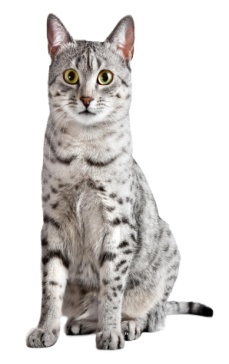 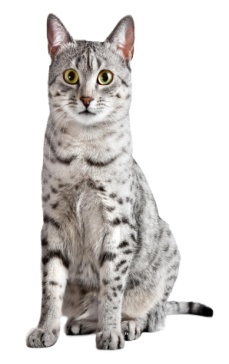 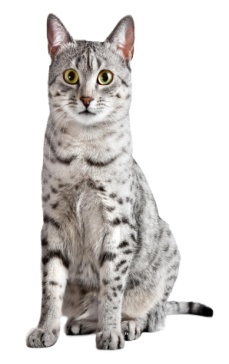 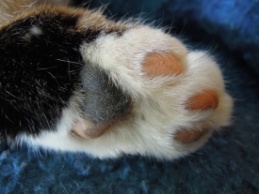 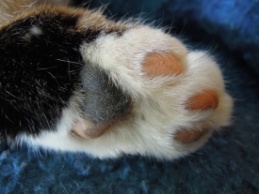 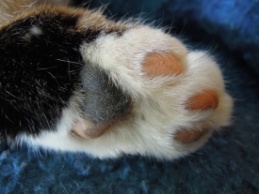 , TI SI
RECI
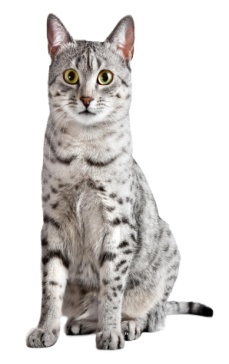 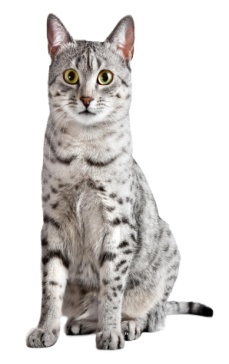 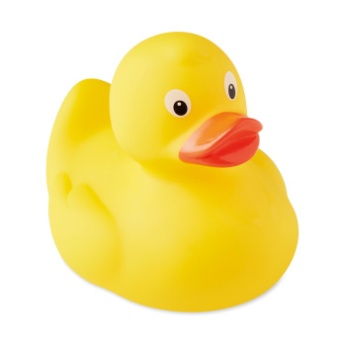 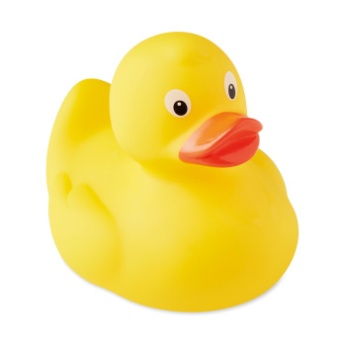 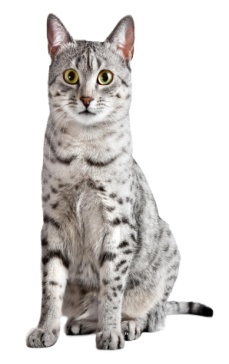 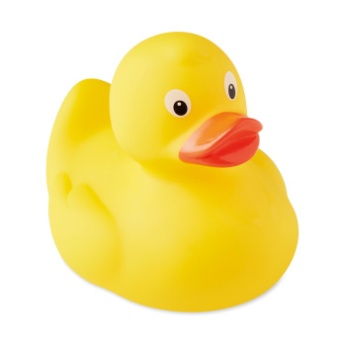 RECI
, TI SI
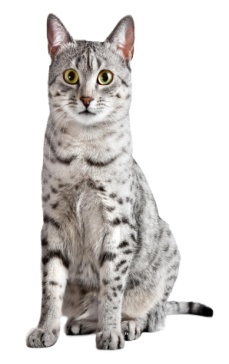 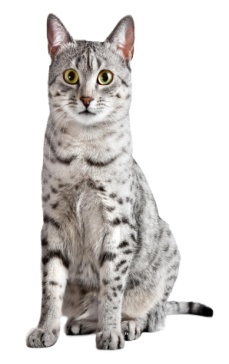 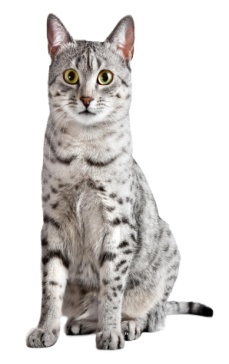 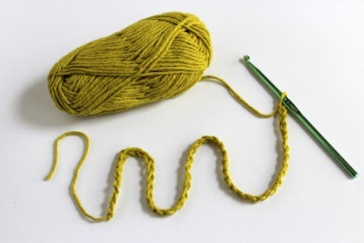 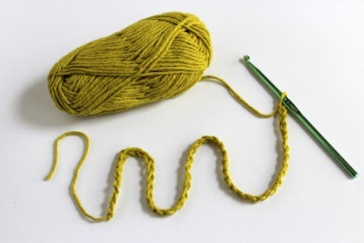 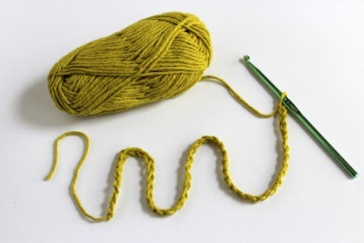 RECI
, TI SI
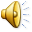 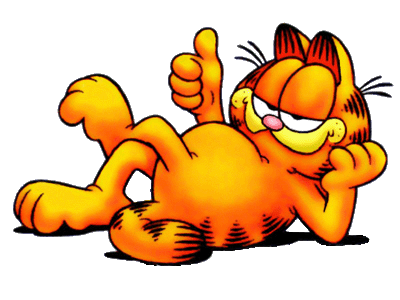 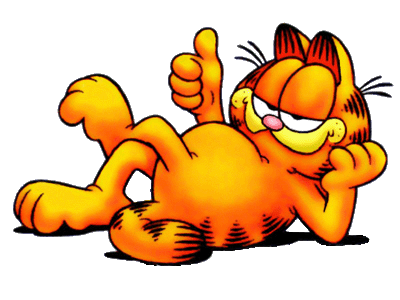 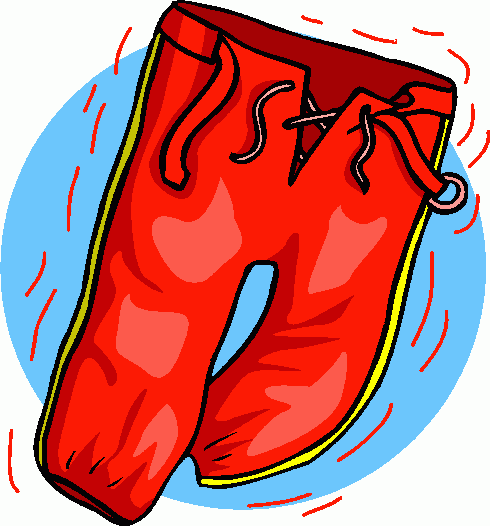 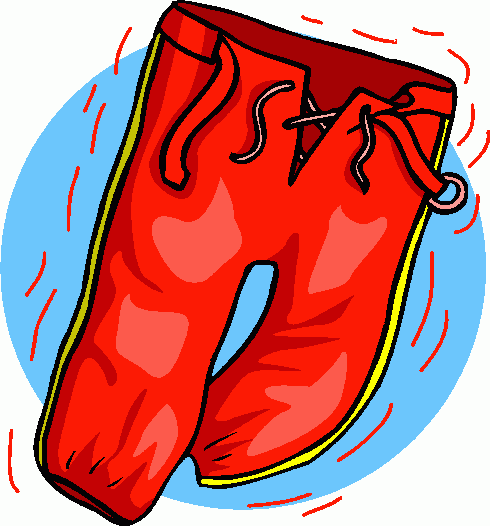 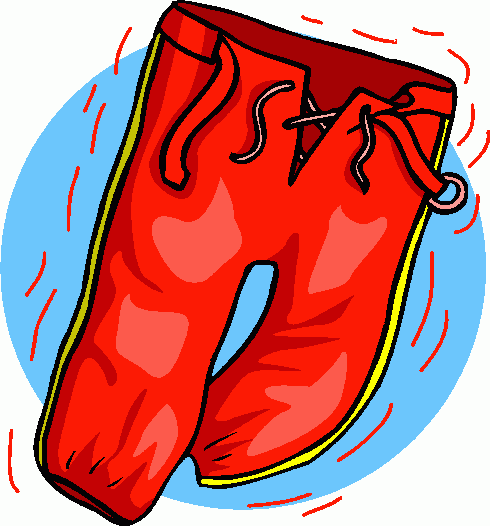 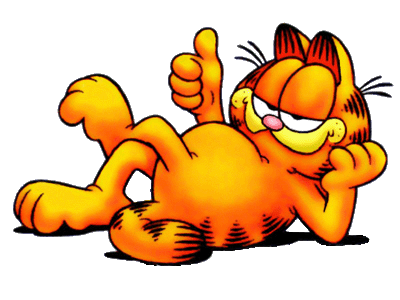 RECI
, TI SI
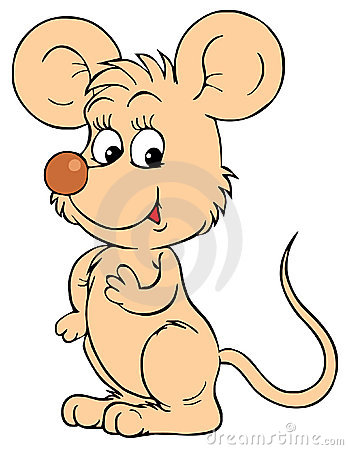 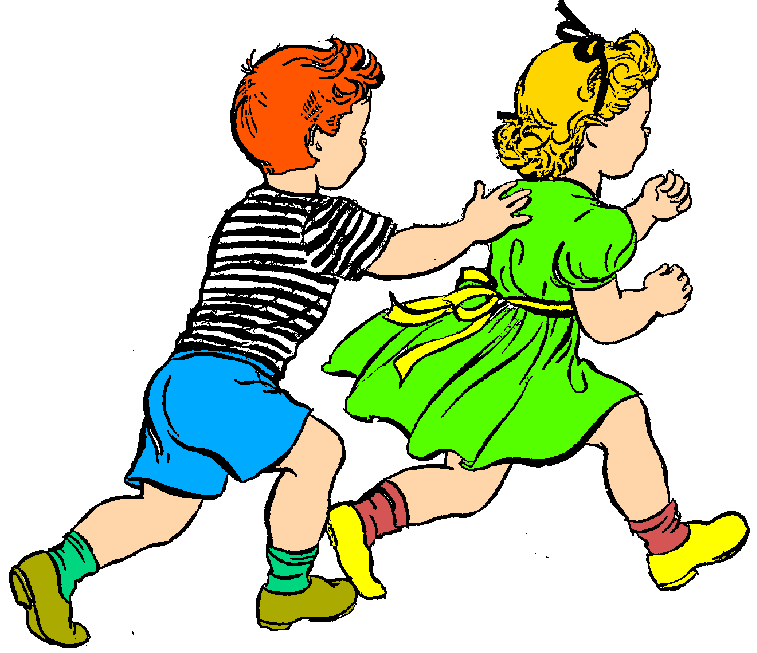 , TI
RECI
.
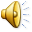